Pole Tree Pruner
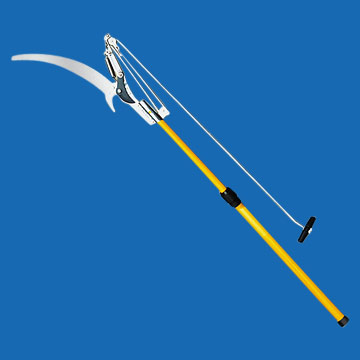 Basic Features
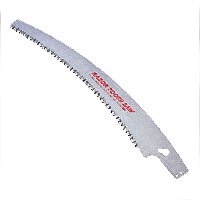 12-16” Saw Blade 
     -  1-2” diameter cutting      
          capacity

6 - 12’ Reach
	-  Fixed length or telescoping pole 
	
Lopper Cutter
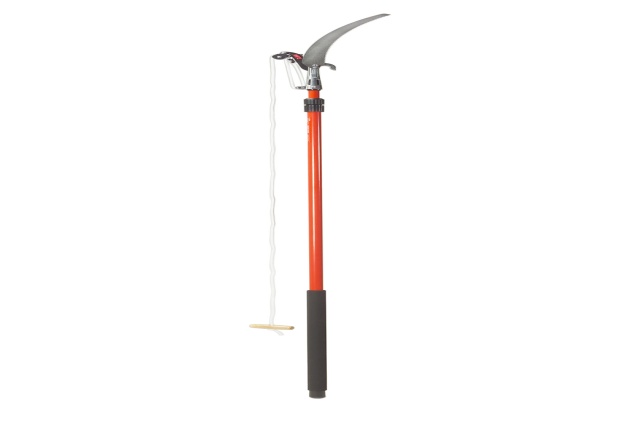 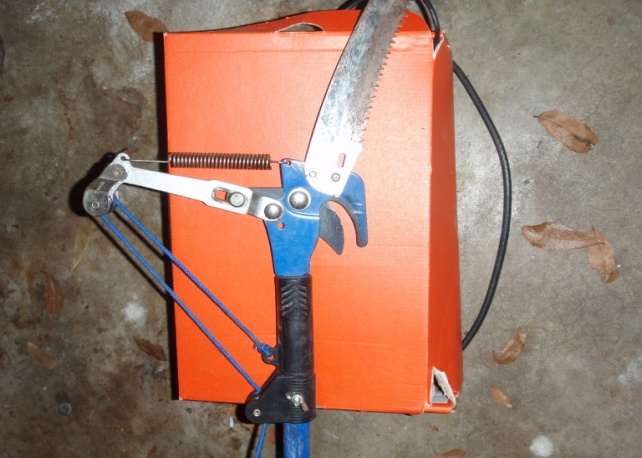 What Is It Used For?
Allows cutting and sawing of tree limbs at heights
Advantages
12-16’ Extended Reach
1”-2” diameter cutting capability  
Sharp Saw Blade
 Increases Work Efficiency
	- Amount Cut/Hour 

Remove and Cut:
Small branches
Pods
Rotten wood
Brush
Removing insect nests
Pruning
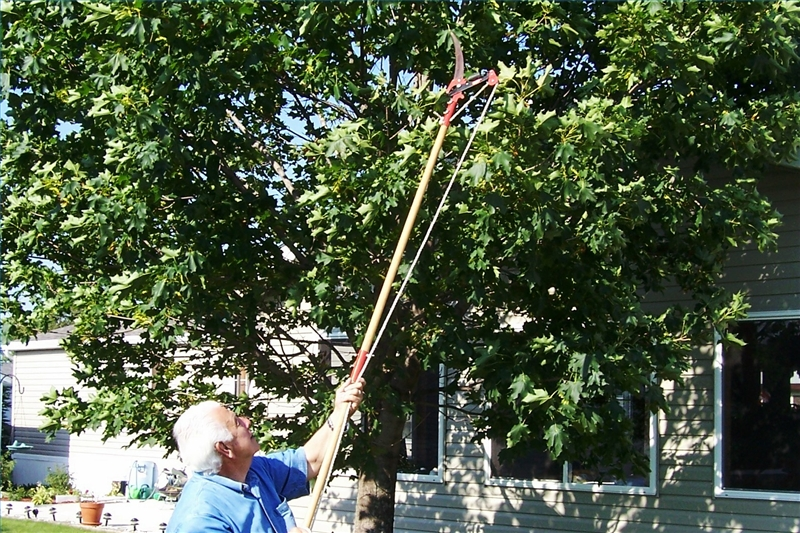 Safety Concerns
Electrocution By Power Lines
Slipping Due To Weather 
Falling Debris  
Insects Stings and Bites  
Clear Landing Zone & Fall Area 
Personal Protective Equipment
Avoid Climbing Trees
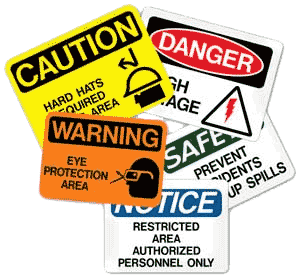 OSHA Investigations of Pole Tree Pruner Fatalities from 1990 thru 2009
http://www.landcarenetwork.org/planetFile/pdfs/TCIA-accident-data-2007.pdf
Census of Fatal Occupational Injuries 1990-2009
44% of the occupational injury deaths 	associated with tree care operations in 	the  United States from 1990-2009 	happened through the activity of 	Trimming and Pruning
http://www.cdc.gov/mmwr/preview/mmwrhtml/mm5815a2.htm#Tab2
Pole Tree Pruning Fatality Example
A worker was in an aerial lift with a pole tree pruner when a gust of wind caused a 40’ tree limb to fall onto the worker. The worker was struck and died instantly
http://www.emcins.com/lc/insights/insights09v45/Con_TreeCareFatalities.htm
A worker was in an ariel lift with a pole tree pruner cutting tree branches when he came into contact with a power line. The worker was electrocuted.
Pole Tree Pruning Fatality Example
http://www.emcins.com/lc/insights/insights09v45/Con_TreeCareFatalities.htm
OSHA
- No current OSHA regulations specifically pertain to fall protection requirements for tree trimmers working with pole tree pruners. 

	- OSHA does state that all tree trimming within 10 feet of a power line must be done by trained and experienced line-clearance tree trimmers.
http://www.cdc.gov/niosh/92-106.html
OSHA (Continued)
Protect workers exposed to electrical hazard [29 CFR 1910.333(c)(3)]. 
Ensure that line-clearance tree trimmers maintain minimum working distances from energized conductors [29 CFR 1910.268(q)(2)(iv), Table R-3]
All workers must perform a site evaluation of the limbs that are to be trimmed to determine if power lines pose a danger prior to the beginning of work [29 CFR 1910.269(r)(1)(i)]
http://www.cdc.gov/niosh/92-106.html
Personal Protective Equipment
Head Gear 
Eye Gear
Gloves
Ear Covers
Covered Shoes
Long Sleeved Wshirts
Long Pants
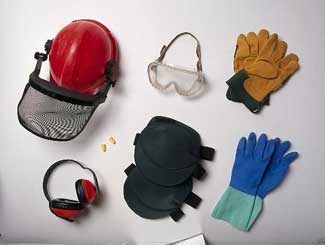 Safe Practice
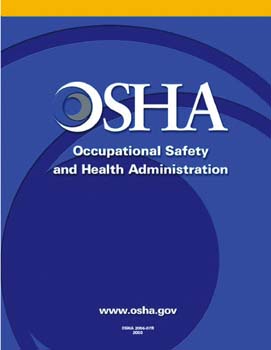 Pre-Task Assessment  
Avoid Unsafe Weather 
Have A Safe Exit Path 
Stay Alert At All Times
Safe Practice
Assume All Power Lines are Hot
Always use PPE 
Clear any fallen or lose debris prior to beginning work
Know the Co-Workers
Stay Hydrated
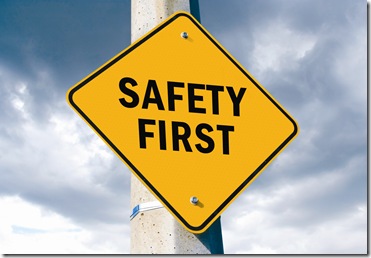 Think SafetyWork Safely
b